Lymphoma
Abanoub Riad, 489804, S. 2 – 8
Michal Koščík, 76882, S. 9 – 15
Veronika Išová, 239887, S. 16 – 20
1
Riad A, Koščík M, Išová V – Lymphoma / aVLOZ0141c – Group 40
Overview
Riad A, Drobov A, Krobot M, Antalová N, Alkasaby MA, Peřina A, et al. Mental Health Burden of the Russian–Ukrainian War 2022 (RUW-22): Anxiety and Depression Levels among Young Adults in Central Europe. International Journal of Environmental Research and Public Health [Internet]. 2022 Jul 9 [cited 2022 Nov 16];19(14):8418. Available from: https://pubmed.ncbi.nlm.nih.gov/35886269 ‌
Dziedzic A, Riad A, Tanasiewicz M, Attia S. The Increasing Population Movements in the 21st Century: A Call for the E-Register of Health-Related Data Integrating Health Care Systems in Europe. International Journal of Environmental Research and Public Health [Internet]. 2022 Oct 22 [cited 2022 Nov 16];19(21):13720. Available from: https://pubmed.ncbi.nlm.nih.gov/36360600/
2
Riad A, Koščík M, Išová V – Lymphoma / aVLOZ0141c – Group 40
References
Add the full list of your references according to their order in the presentation.
Use the National Library of Medicine (NLM) reference style.
You can use Mendeley, Zotero, EndNote, or any other reference manager. Alternatively, you can use online citation generators such as Citation Machine®.
TIP: It is always a good idea to double check the accuracy of your references after using reference managers or citation generators. Errors are inevitable.
3
Riad A, Koščík M, Išová V – Lymphoma / aVLOZ0141c – Group 40
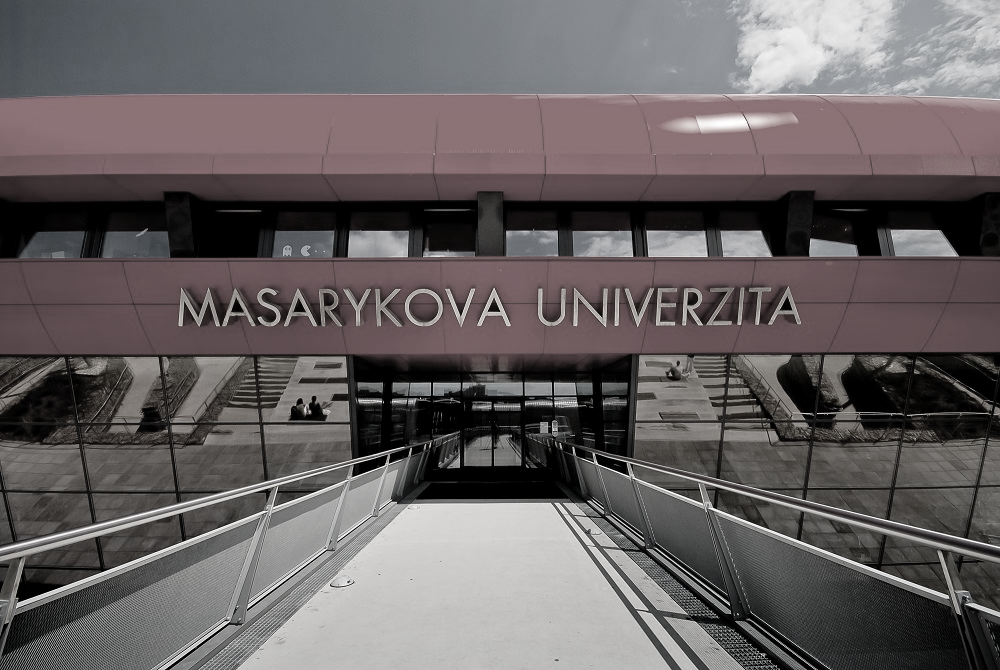 THANK YOU
4
Riad A, Koščík M, Išová V – Lymphoma / aVLOZ0141c – Group 40